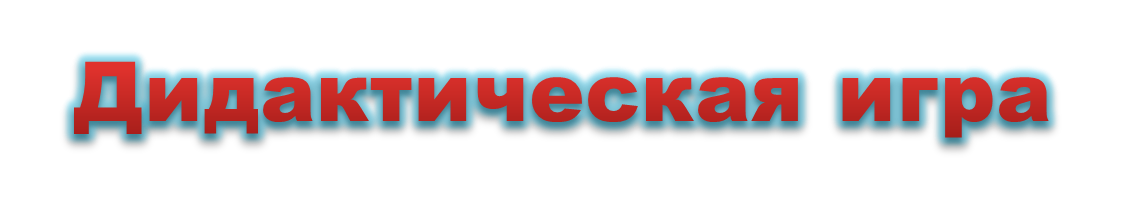 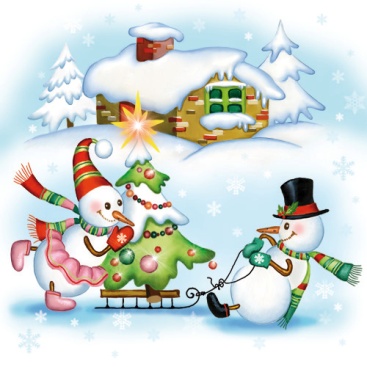 Снеговики
Найди 10 отличий
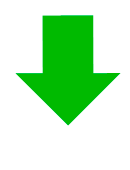 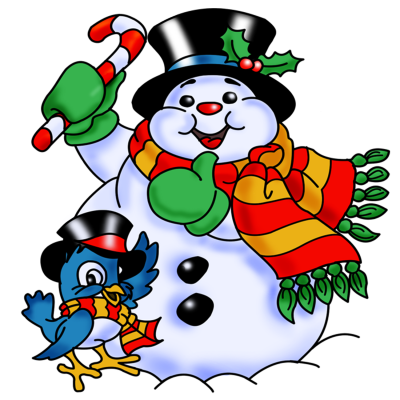 Дорогой друг!
Внимательно рассмотри и сравни 2 картинки. 
Щелкай на картинке слева по тем деталям, которых ты не нашел на картинке справа. Каждый раз, как ты найдёшь   отличие, на игровую полянку будет прилетать снежинка. 
Желаю тебе удачи!
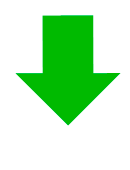 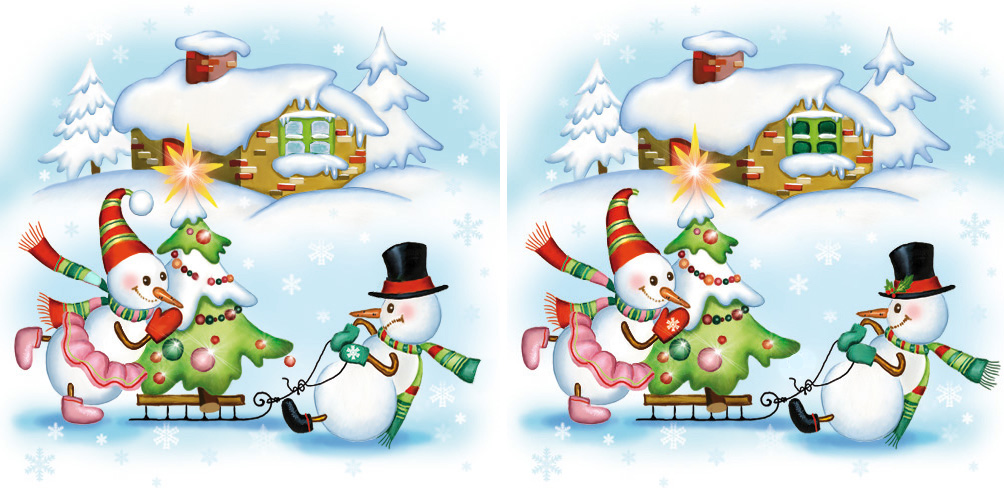 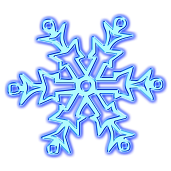 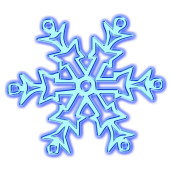 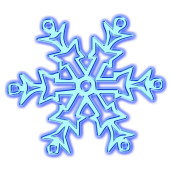 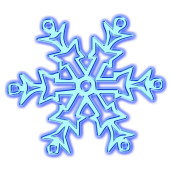 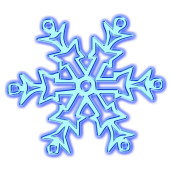 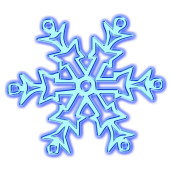 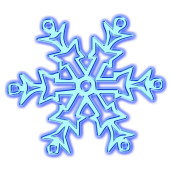 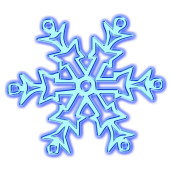 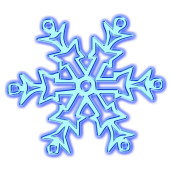 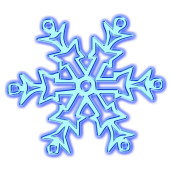 http://pesochnizza.ru/wp-content/uploads/2012/12/novogodnie-igry-dlja-detej-najdi-otlichija2.jpg
http://galerey-room.ru/images/091729_1419401849.png
http://s3.pic4you.ru/allimage/y2013/12-09/12216/4043475-thumb.png
Снеговик
https://img-fotki.yandex.ru/get/17865/16969765.25f/0_96581_8807ed99_orig.png
 фон